Procedure primene obuhvatnog sistema Džona Eksnera
.
2. Faza kodiranja odgovora2.3. Determinante
Determinante:  7 kategorija sa ukupno 24 simbola
Forma (F)
Pokret (M, FM, m), aktivno/pasivno
Hromatska boja (C, CF, FC, Cn)
Ahromatska boja (Cʼ,CʼF, FCʼ)
Senčenje
Tekstura  (T, TF, FT)
Dimenzionalnost  (V, VF, FV)
Difuzno (Y, YF, FY)
Forma - dimenzionalnost (FD)
Par (2) i Refleksija (rF, Fr)
Kvalitet forme odgovora ( FQ: -, u, o,+)
Forma (F)
F - oblik mrlje jedina determinanta koja je uticala na formiranje odgovora
Ključne reči: spontana verbalizacija, „po obliku“, opis delova objekta kao argumentacija
Druge determinante obično uključuju formu gde je forma primarna ili sekundarnna determinanta: 
Pokret M, FM i m
Kolor odgovori FC i CF,
Ahromatski FC’ i C’F
Senčenje- tekstura FT, TF
Senčenje - dinenzionalnost (vista) FV i VF
Senčenje- difuzno FY i YF
Forma dimenzionalnost FD- perspektiva
Retki su odgovori koji ne uključuju formu, 95% odgovora uključuje formu
Pokret - movement, kinestezija
M- ljudski (humani i humnoidni) pokret, ljudska aktivnost pripisana životinjama, objektima, prirodi,... 
FM- pokret životinja
m- kretanje objekata, nežive prirode
Ključna reč: 
glagol (igra, peva, gleda); 
raspoloženje (vesela, tužna,...); 
implicitno prisustvo pokreta  (žena pred ogledalom; životinja s plenom u ustima)- proveriti šta je učinilo da tako izgleda?
Pokret- M
M (bez F)- implicira formu, čak i kod apstraktnih sadržaja (sreća, tuga), F kod ljudske figure nije M ako pokret nije artikulisan (dve osobe  (F) koje nešto rade (M))- spontano!

Specifična pravila:
M- sezorno iskustvo, emocija (ljubav); proces ispitanika (osećam miris), a ne percept
M- ljudska aktivnost pripisana životinjama- (dve bube se svađaju -M, ali bore se -FM)
M- ljudska aktivnost pripisana objektima (drveće pleše, cveće se raduje,..)
Pokret –FM i m
FM- viđenje pokreta životinje (i mitoloških životinja) ili dela tela u pokretu (pas laje, zmaj leti, vuk vreba, ...)
Neprimerena aktivnost- M-  koja je odraz  fantazije ispitanika koja je dovela do     odgovora (riba sedi na oblaku)
m- pokret neživih objekata, prirodnih pojava- list pada, vatromet, vodopad, raketa leti
Objekti u humanoidnoj aktivnosti - M (srećno drvo)
Objekti u pasivnom pokretu ili dovedeni u stanje potencijalnog kretanja, tenzije- m
Kaput visi- m (tenzija);   tepih leži na podu- nije m
Obešen čovek visi- m;   Mrtva osoba leži- nije m,..... podignute glave- m
Pokret- aktivan/pasivan
Aktivan pokret (a)- skače, trči, tuku se, svađaju se,..
Pasivan pokret  (p)- spavanje, razmišljanje, sedi, leži,..
Razlikovanje a/p zavisi od glagola i konteksta
Referentna reč- pričanje- p;  gledanje, stajanje, šaputanje- p; vikanje, svađanje- a
Specijalni slučajevi:
Istovremeno a i p - Ma (Čovek trči i posmatra....)
Ljudski pokret 2 osobe, od kojih jedna aktivna, druga pasivna- Ma-p (Jedna osoba igra, a druga je gleda)
Statični prikaz aktivnog pokreta- umetnička slika  vulkanske erupcije, crtež osoba u akciji, fotografija životinja koje igraju- mp, Mp, Fm p   - razlikovati od načina izražavanja!
Pokret- interpretacija
M- konceptualizacija, imaginacija- zrela, usmerena kognicija dodatno tumačene uključuje i druge parametra- FQ, COP/AG, a/p, klastere tolerancije stresa, ideacije, PTI skale
FM i  m- mentalna aktivnost provocirana potrebama, 
FM- stabilniji indikator potreba (dispozicija), potrebe za gratifikacijama, može rasti sa stresom
m- nestablniji indikator- odražava aktuelno stanje stresa spolja provociranog, spoljni lokus kontrole, bespomoćnost
uključeni u klaster kontrole i tolerancije stresa
Kolor odgovori
Kolor odgovori- FC, CF, C, Cn
Ključne reči-  direkno imenovanje boje (crvena mašna, zeleno lišće, šareno cveće),indirekno- (egzotično, toplo, hladno, povređeno,..)
Verifikovanje:
Boja direkno povezana sa sadržajem (krv, cveće) ili sa lokalizacijom (ovo zeleno je grmlje, plavo je voda), proveriti, ali ne sugerisati, ne insistirati, ne zaključivati po automatizmu,.. 
Boja kao lokalizacija- crveni deo izgleda kao leptir, ovo plavo podseća na raka- nije kolor
Ako se boja ne verbalizuje, ne treba je kodirati
Kongruentnost boje i sadržaja- narandžasto mi izgleda kao požar jeste kolor odgovor
Kolor odgovori- C, CF
Čisti kolor odgovor (C)–baziran isključivo na boji, retko se sreću – plavo je, moglo bi biti voda
Artikulacija forme- oprezno, u kontekstu ostalih odgovora, da li subjek koristi oblik da definiše odgovor (krv koja kaplje- FC) ili percept može imati neograničeni broj oblika
Step down princip- krv na medvedima koji se tuku- CF; tuku se, okolo krv-C
Dve kolor determinante u istom odgvoru- 2 različita objekta (patuljci sa crvenim kapama greju ruke nad vatrom- FC i CF) - kodira se odgovor nižeg kvaliteta zbog interpretativnog značaja
Kolor-forma odgovor (CF)- odgovor primarno zasnovan na boji, ali uključuje i formu
Razlikovanje CF od C-  sladoled-C ili dve kugle sladoleda –CF; požar-C ili plamen šumskog požara-CF
Razlikovanje CF od FC- mnogo šarenog cveća- CF ili raznobojno cveće, latice, prašnici, tučak,.. –FC
Proveriti, ne podrazumevati: šta je učinilo da Vam to izgleda kao...!
Kolor odgovori- FC, Cn
Forma –kolor odgovor (FC)- odgovor primarno zasnovan na formi, ali uključuje i boju
Najveći stepen artikulacije, kontolisano korišćenje boje (zeleni gušter, crvena mašna)
Specifičnost kontura ukazuje na FC- zeleni grm, verovatno maline, ima takvo  lišće..., ako ostaje nedoumica, kodira se niži kvalitet
Imenovanje boje- Cn- bez identifikacije sadržaja- crveno, žuto, plavo,...
Razlikovati od komentara- vrlo lepe boje!
Sekvenca- u odgovoru se javljaju i drugi odgovori, npr. CF na istoj površini
Interpretacija-  povezanost  sa pozitivnim afektom, euforijom
Stepen uključenosti forme ukazuje na stepen modulacije i kontrole afekta, (kolor šok)
Dodatne interpretacije u odnosu prema M, C’, klaster afektiviteta, kontrole i tolerancije stresa
Ahromatske kolor determinante- Cʼ,CʼF, FCʼ
Ključne reči- crno, belo, sivo, 
U fazi provere reči- mračni, svetli, noćni, čist, prljav, sneg, ugalj- kongruentnost sadržaja
C’- čist ahromatski odgovor- blato... Crno kao blato;  ugalj,... Crno kao ugalj
C’F- sekundarna upotreba forme- beli oblaci; crno parče uglja;
FC’- ahromatska boja je sekundra- crni slepi miš; afričke figure; veštice zato što su crne,...
Diferencijacija C’ i Y- difuzni senčeni odgovori- nijanse sive (dim, senke, magla...)
Interpretacija- povezanost sa depresijom, emocionalnom konstrikcijom
Klasteri- kontrola, tolerancija stresa, afektivitet, indeksi- depresivnosti, suicidalnosti
Senčenje- T, V, Y
T- tekstura, 
V-vista-dimenzionalnost,
Y- nejednaka osenčenost
izbor samo jedne determinante za jedan objekat, 
više determinanti za različite objekate- blendirani odgovor
Senčenje- Tekstura  (T, TF, FT)
Taktilni utisak- elaboracija sastava, površine objekta
Ključne reči- mek, gladak, hrapav, vuna, trava, krzno, pliš,..
Provera- toplo -boja ili mekoća? hladno- belo ili glatko kao led?
Česti sadržaji- krzno, ćilim, led, džemper; IV i VI karta- krzno, koža
Dodir karte kao taktilna impresija
Nije svaka koža T- neophodna provera- isključivo naglašavanje oblika  (iskrzane, nepravilne ivice kože)
Senčenje- Tekstura  (T, TF, FT)
T- bez napora da se uključi oblik- meso, vuna, trava, kosa
TF- sekundarno uključivanje forme- komad leda, masna krpa (Y!), komad krzna, pohovano meso
FT- primarna forma- odrana koža neke životinje, evo šape, glava..
Interpretacija- relacija sa afektivnom deprivacijom, aktuelno ili u prošlosti
T=0- rane, neobrađene deprivacije, koje onemogućavaju formiranje objektnih relacija (afektivne vezanosti), disocijacija potreba
T=1- očekivano
T> 1- povišene afektivne potrebe izazvane emocionalnim gubitkom- aktuelnim ili ranijim, ali nekompenzovanim, hroničnificirani razvojni propust
Klasteri- Kontrole i tolerancije stresa, interpersonalne percepcije, skale CDI, HVI
Dimenzionalnost  (V, VF, FV)
Korišćenje svetlo-taminih karakteristika za interpretaciju dubine, dimenzionalnosti (ređe providnost, ispupčenost)- nasuprot ravnoj površini karte
Ključne reči- pukotina, klanac, mapa, neravnine, ulaz u pećinu, mostovi, brane, figura ispod prozirne tkanine
V- čista vista- retko, bez uključivanja forme- dubina, perspektiva, nešto što štrči,..
VF- sekundarno uključivanje forme- geografska mapa, dubok kanjon, bunar..
FV- forma je primarna- snimak kanjona Kolorada iz aviona, mapa Afrike, bunar (!)
Dimenzionalnost  (V, VF, FV)
Razlikovanje V i FD- objekti viđeni kao jedan ispred ili iza drugog- V dimenzionalnost,Viđeni kao udaljeni zbog relativne veličine FD-  gusenica izlazi ispod lista (jer je tamniji deo ispod lista-FV;  džin viđen iz žablje perspektive -FD
Razlikovanje V i T- vijuge mozga, brazde; oštri planinski vrhovi- V; mozak, izgleda neravno na dodir, oštra površina šmirgle- T
Odluka kada je nejasno- u skladu sa ostalim odgovorima- V ako nema T i obrnuto
Interpretacija- introspektivnost sa negativnim afektom, krivica, kajanje, depresivnost, suicidalnost
V=0 je očekivano, 
V=1 i više- već ima značaj, uz FD - stepen introspektivnsti
Klasteri- samopercepcija, kontrola i tolerancija stresa, indeksi DEPI i S- konstalacija
Difuzno senčenje (Y, YF, FY)
Senka odgovori su češći od V i T
Ključne reči- sivkasto, senčeno, magla, dim, oblaci, rendgenski snimak, tamnije-svetlije nijansiranje
Y- čista senka odgovori- bazirani na svetlo-tamnim karakteristikama mrlje- tama, izmaglica- retko
YF- forma je sekundarna, nespecifičan oblik objekta- oblaci, dim izlazi iz dimnjaka, neodređeni rentgenski snimak
FY- primarna forma, a senka u funkciji specifikacije- rentgenski snimak pluća, prljavo lice, kumulusi,..., kada bi odgovor mogao da bude i F da ne uključuje senčenje - oblak, neodređenog oblika, nepravilnih ivica-F; oblaci, negde svetliji, negde tamniji-FY; olujni, mračni oblaci-YF
Interpretacija- doživljaj bespomoćnosti, pasivnosti (Beck) ili anksioznosti (Rappaport), dozivljaj stresa
Klasteri- kontrole i stres tolerancije
Forma - dimenzionalnost (FD)
Nova determinanta
Uključuje perspektivu, dimenzionalnost  zasnovanu na formi (ne na dubini!)- veličina u relaciji sa drugim delovima
Ključne reči- manje je, veće je, ispred je, gledano odozdo,..najčešće na karti IV -stopala veća, glava manja, udaljena
Kada su dva objekta, odsustvo nekog dela (sakrivenog iza)- podrška percepciji dimenzionalnosti- životinja iza žbuna,  vire joj noge...
Položaj objekta definisan u odnosu na druge –neko gura kamen ispred sebe, ispred je jezero, u daljini zamak
Interpretacija- indikator introspektivnosti, samosvesnosti, ali i suicidalnosti, depresivnosti u kontekstu sa drugim odgovorima (V).  Važno razlikovanje od Vista odgovora kao znaka suicidalnosti, zato je izdvojeno jer se javlja i kod nesucidalnih
FD=0- nedostatak samosvesnosti, naivna predstava o sebi ili izbegavanje suočavanja sa problemom
FD=1 je poželjno
FD>1 povećana introspektivnost usled stresa, gubitka, akutne krize, psihoterapije
Klaster  samopercepcije
Par (2) i Refleksija (rF, Fr)
Takođe novina u Obuhvatnom sistemu
Refleksija bazirana na simetriji (nesimetrično izuzetno retko- V ili Y) ili par- dva identična objekta
Ključne reči- kao u ogledalu, nad vodom, po jedan sa svake strane, par, dva
rF- refleksija forma- forma je nespecifična- stene, oblaci, kiša
Fr-forma je primarna, simetrija kao refleksija- pejzaž odraz u vodi, ogleda se u ogledalu
Par (2)- par koji nije odraz, refleksija- dva ista objekta, ako su različiti nije posledica simetrije, nije 2
Isti odgovor ne može biti i par i refleksija!
Interpretacija- sklonost acting-out ponašanju, psihopatiji, egocentrizmu (studija TNR), samocentriranost, narcisoidnost (ogledanje u tuđim očima), rF ili Fr=1 ili više već značajan
Klaster samopercepcije, u sklopu ostalih indikatora u odnosu na indeks egocentričnosti, depresivnosti, disforije (V)- stabilni egocentrizam, odbrambeno očuvanje samopoštovanja ili preispitivanje u sklopu akutnog stresa, depresivnosti
Mešani, blendirani odgovori
Korišćenje više determinanti istovremeno u formiranju odgovora- svaki se odvojeno kodira
Od 2000 protokola, prisutno 20% odgovora; Individualne razlike od 0 do 50% u protokolu
Češće 2, retko 3-4 determinante
Povezanost sa inteligencijom i efektima terapije- kompleksnost psiholoških procesa
Odsustvo- konstrikcija, niska senzitivnost, a više od 8- preterana receptivnost
Uz puno resursa- poželjna kompleksnost; uz ograničene resurse- preplavljenost dražima
F kao jedna determinanta- izuzetno retko, dva odvojena objekta koja nisu dovedena u vezu kao jedan odgovor – Ma.F- intelektualni deficit- dve osobe i leptir, nešto podižu -traži potvrdu u anamnezi
Više determinanti senčenja (shading blends)- različiti objekti ili različiti aspekti jednog odgovora – tkanina, kao somot, zbog raznih nijansi crne, izgleda neravno -TF, po sredini ima udubljenje- TF.VF
Kombinacija senčenja i boje (color shading blends)- po ovim nijansama crvene- CF.YCznak suicidalnosti, simultanog prisustva zadovoljstva i bola, konfuzna emocionalnost
4. Kvalitet forme odgovora (FQ: -, u, o,+)
Jedna od najvažnijih karakteristika odgovora- odgovarajuća forma   (iako mrlja ne predstavlja ništa određeno, ipak nije bilo šta)
Kriterijumi- frekventnost i koliko forma odgovara realnosti Na osnovu učestalosti (Rorschach, Becj, Hertz) ili subjektivnog utiska ispitivača (Piotrowski, Rappaport)
+ superioran – detaljno elaboriran, precizna artikulacija koja obogađuje kvalitet odgovora bez žrtvovanja adekvatnosti; način korišćenja i specifikacije forme, sa ili bez originalnosti
o (ordinary) običan- očigledan, lako se identifikuje, učestalo koristi (2% protokola za W i D, a 50 za Dd)
u (unusual) neuobičajen, redak odgovor, ali se može videti brzo i lako
- minus- izmenjen, arbitraran, neprimeren odgovor, ne obaziranje na strukturu oblasti koja se koristi za odgovor
4. Kvalitet forme odgovora (FQ: -, u, o,+)
Tabele za o, u, - Empirijska osnova 7500 protokola, ako odgovora nema, traga se za najsličnijim
+ može samo o (razvojni kvalitet) koje je detaljno elaborirano
Ako odgovora nema u Tablicama kao - ili u,  odluka zavisi od brzine i lakoće prepoznavanja odgovora (kod nas češće biraju -, pa imamo niže skorove na medijaciji); Inkongruentost sadržaja u odnosu na realnost je -, čak i kod učestalih odgovora (X karta- lice)
None - ako odgovor nema udeo forme (C, Cn, C’, V, T) kodira se kao none
Više objekata različitog kvaliteta forme- kodira se lošiji kvalitet forme ili dominantni kvalitet forme
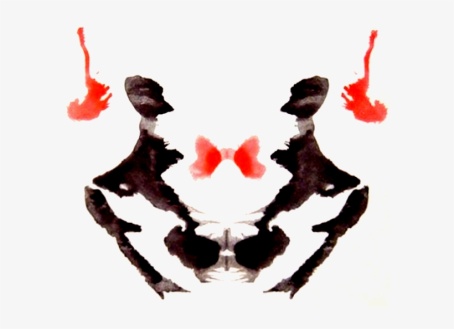 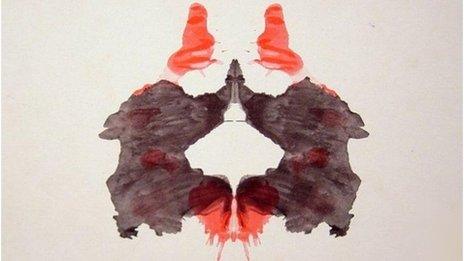 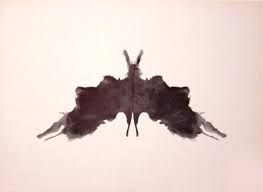 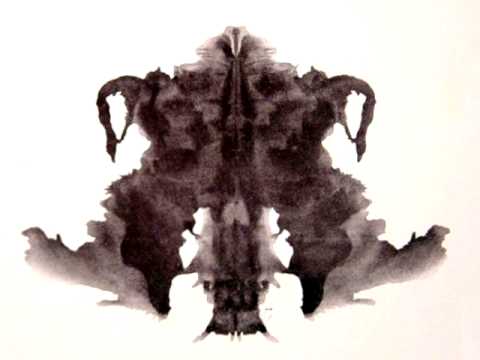 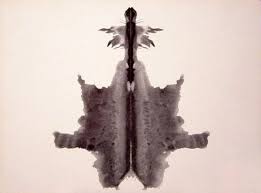 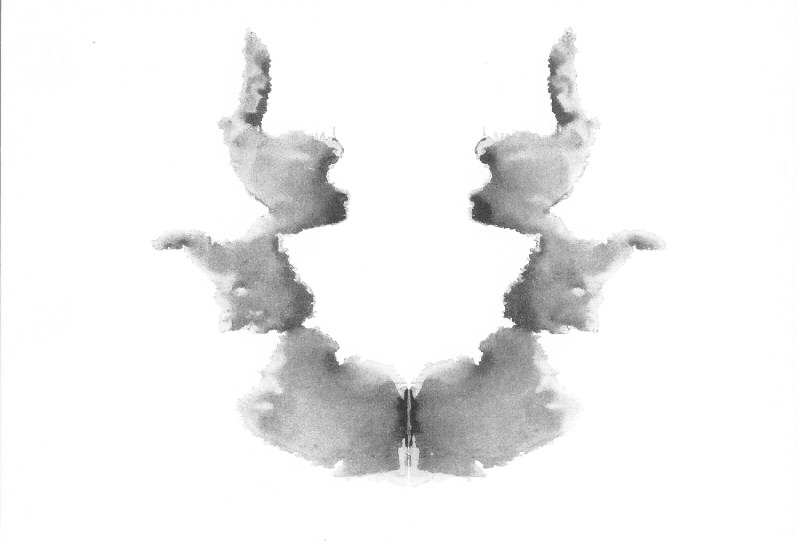 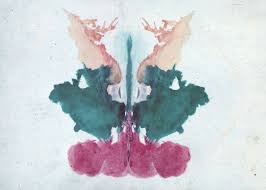 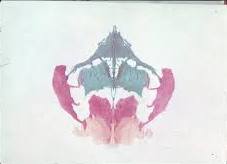 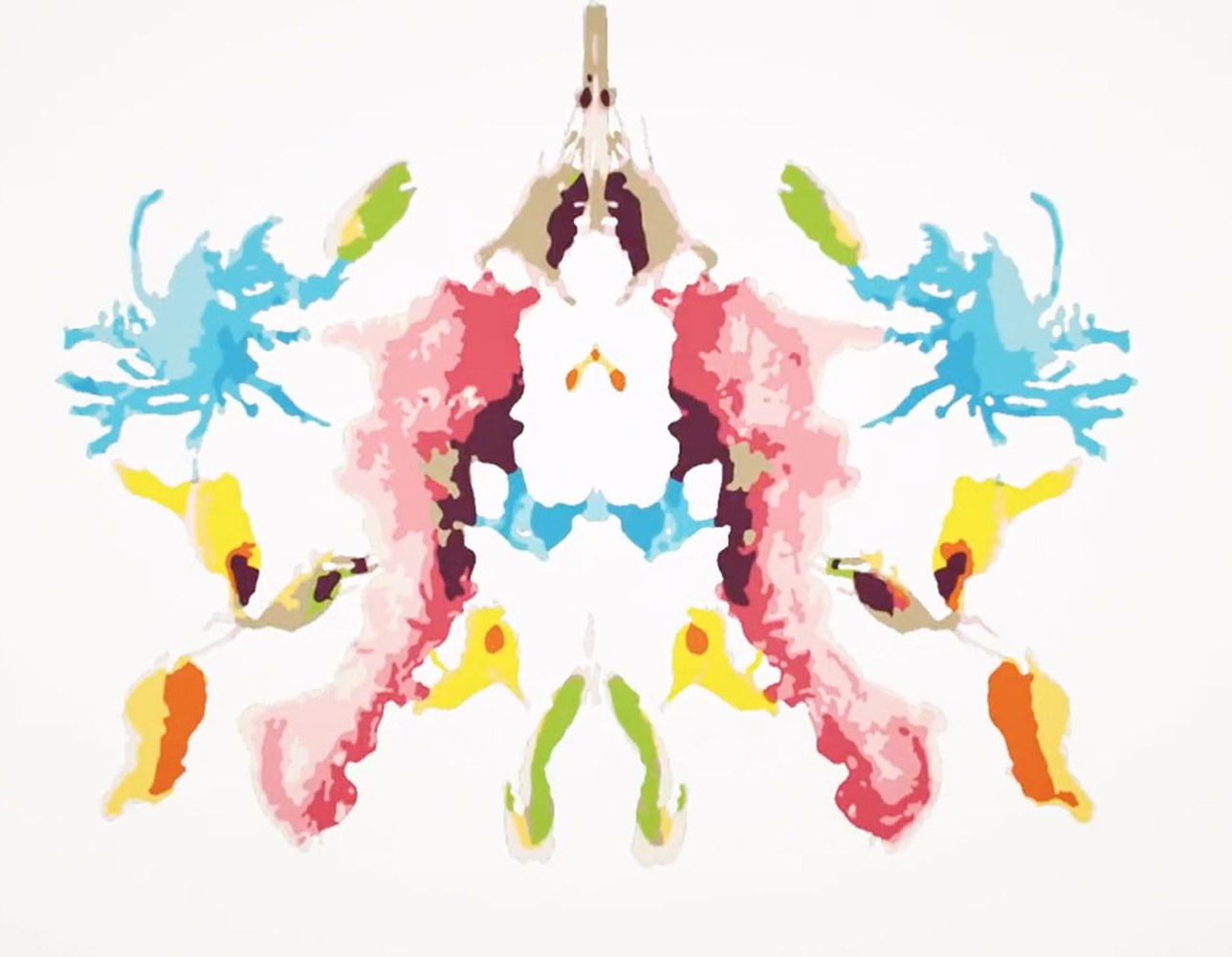